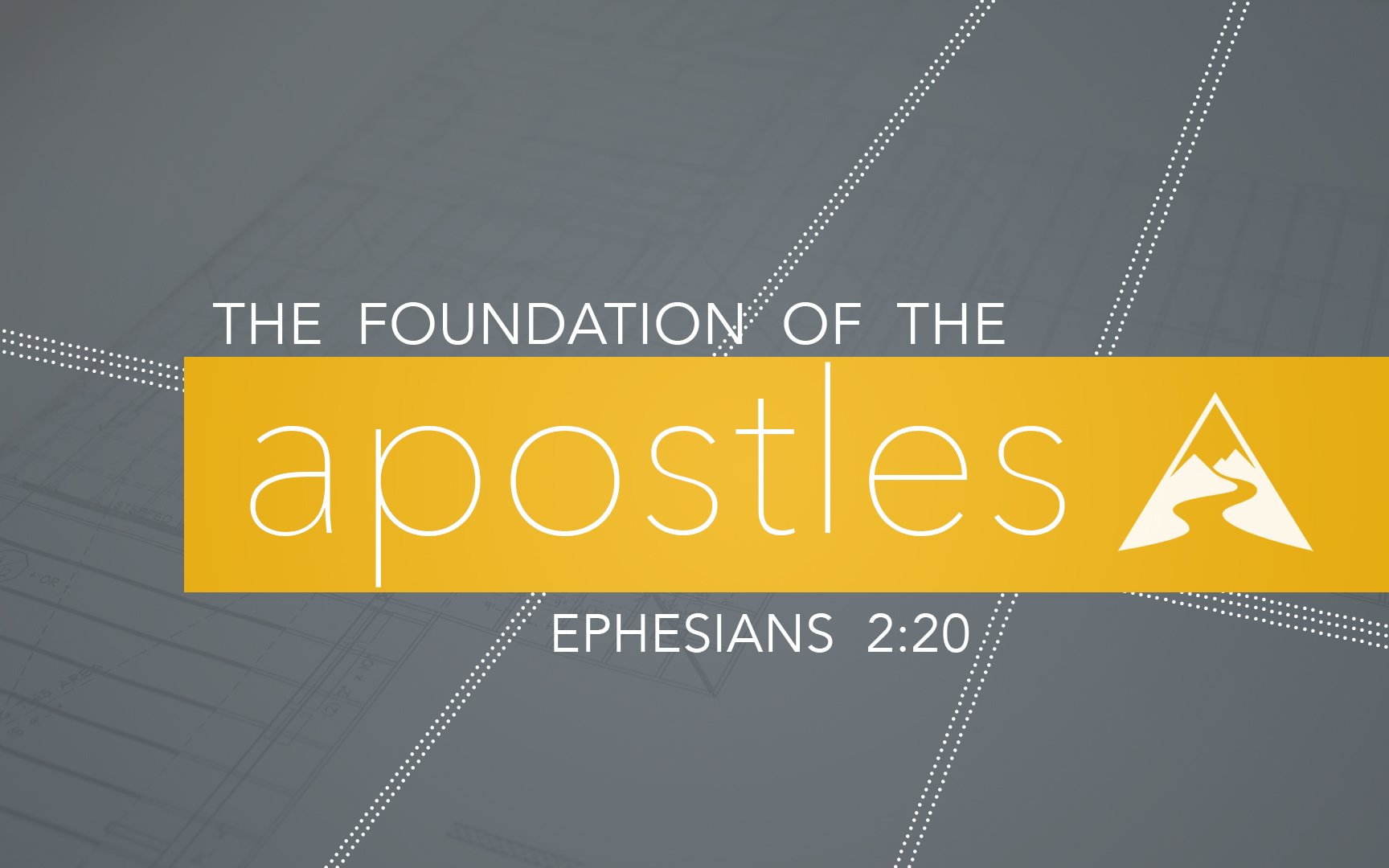 Foundation of the Apostles
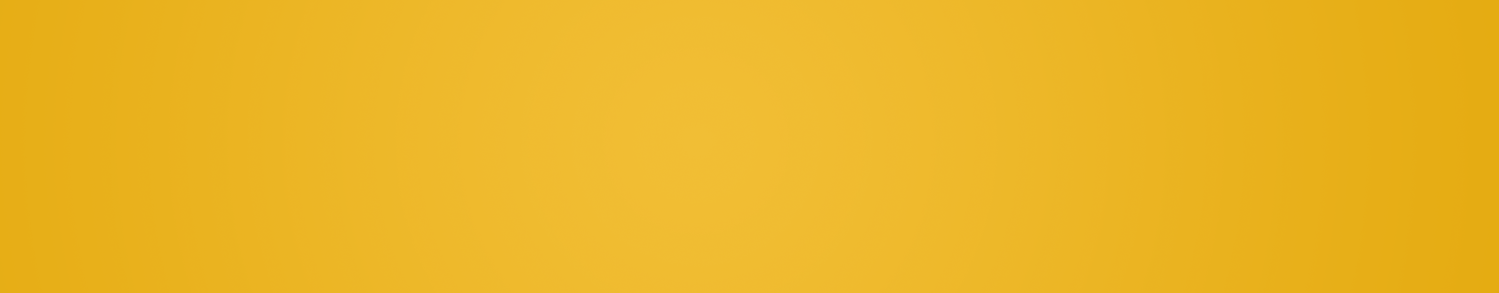 EPHESIANS 2:20
19 So then you are no longer strangers and aliens, but you are fellow citizens with the saints, and are of God’s household, 20 having been built on the foundation of the apostles and prophets, Christ Jesus Himself being the corner stone, 21 in whom the whole building, being fitted together, is growing into a holy temple in the Lord, 22 in whom you also are being built together into a dwelling of God in the Spirit.
THE FOUNDATION OF
the apostles
PRACTICES
THE GOSPEL
DOCTRINE
WORSHIP
ORGANIZATION
1 Corinthians 14:40
Ephesians 4:11
Acts 15:7
Acts 2:42
1 Timothy 3:15
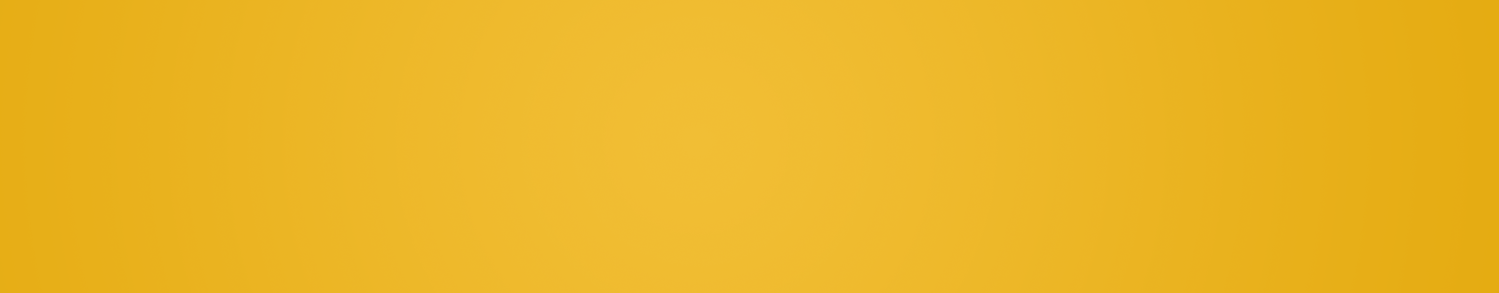 GENUINE APPEAL…
Suppose that I told you that within this book we find pure, undefiled, undenominational, primitive Christianity…would that interest you?

No, not a form of Christianity governed by a synod, an earthly legislative body, or with a handbook, but rather just simple, primitive, 1st century Christianity.

I am learning that in a day when the church is trying so hard to be seeker and consumer friendly, many are not looking for the newest fad, lights, or band but they are looking and longing for community, love, basic and plain, undivided Christianity and in our hands is the very key to this. I invite you to come with me back to this book, the Bible.
[Speaker Notes: I love the way a young preacher stated this online… – Kyle Ellison]
the apostles
THE FOUNDATION OF
This Is The Only Foundation Prepared By Jesus & Faithful To Jesus.
John 16:13, Matthew 28:20“He will guide you into all the truth…”
“teaching them to observe all that I commanded you…”
2 John 1:9, Revelation 2:5“does not abide…does not have God…”
“I am coming to you and will remove your lampstand…”
PREPARED
FAITHFUL
the apostles
THE FOUNDATION OF
The Apostles Commanded Us To Follow Their Instructions & Examples.
1 Thessalonians 4:1, 2 Timothy 2:2, 1 John 1:3“We request and exhort you in the Lord Jesus…”
“…we proclaim to you also so that you too may have…”
Philippians 3:17-18, 4:9, 1 Peter 5:1-3, 2 Peter 3:1-2“observe those who walk according to the pattern…”
“as your fellow elder…proving to be examples to the flock…”
INSTRUCTIONS
EXAMPLES
the apostles
THE FOUNDATION OF
God Will Judge & Will Punish Those Who Build On A False Foundation.
Matthew 7:15-20“…cut down and thrown into the fire…”
2 Peter 2:1-3“bringing swift destruction upon themselves…”
JESUS
PETER
[Speaker Notes: Could include Galatians 1 …]
the apostles
THE FOUNDATION OF
This Foundation Informs How We Make Important Choices…
Ephesians 5:19, Colossians 3:16, Hebrews 13:15“singing and making melody with your heart…”
Philippians 4:15, 1 Corinthians 16:1“you sent a gift more than once for my needs…”“the collection for the saints…”
SINGING
SPENDING
[Speaker Notes: No matter how popular a departure from the pattern becomes – we must determine not to…


Financial…

Unity…

Growth…]
the apostles
THE FOUNDATION OF
This Foundation Prepares Us For Future Challenges…
1 Corinthians 8:1, 1 Timothy 6:20-21“…knowledge makes arrogant, but love edifies.”
“what is falsely called knowledge…gone astray from the faith.”
John 12:42-43“they loved the approval of men rather than the approval of God.”
APPROVAL
PRIDE
[Speaker Notes: No matter how popular a departure from the pattern becomes – we must determine not to…

I feel like I discovered something no one has before… Be cautious!  Eccl – nothing new under the sun.




Financial…

Unity…

Growth…]
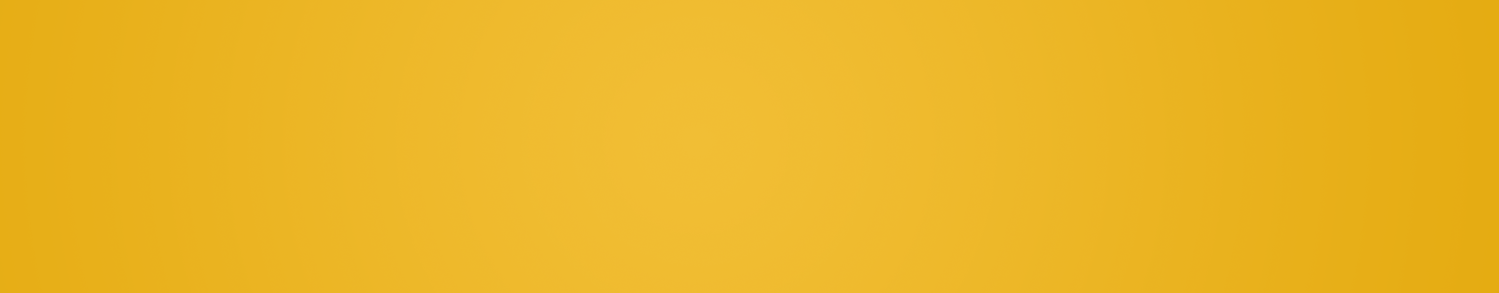 EPHESIANS 2:20
19 So then you are no longer strangers and aliens, but you are fellow citizens with the saints, and are of God’s household, 20 having been built on the foundation of the apostles and prophets, Christ Jesus Himself being the corner stone, 21 in whom the whole building, being fitted together, is growing into a holy temple in the Lord, 22 in whom you also are being built together into a dwelling of God in the Spirit.
[Speaker Notes: Ask yourself – IS MY LIFE built on the GOOD NEWS the apostles preached?]
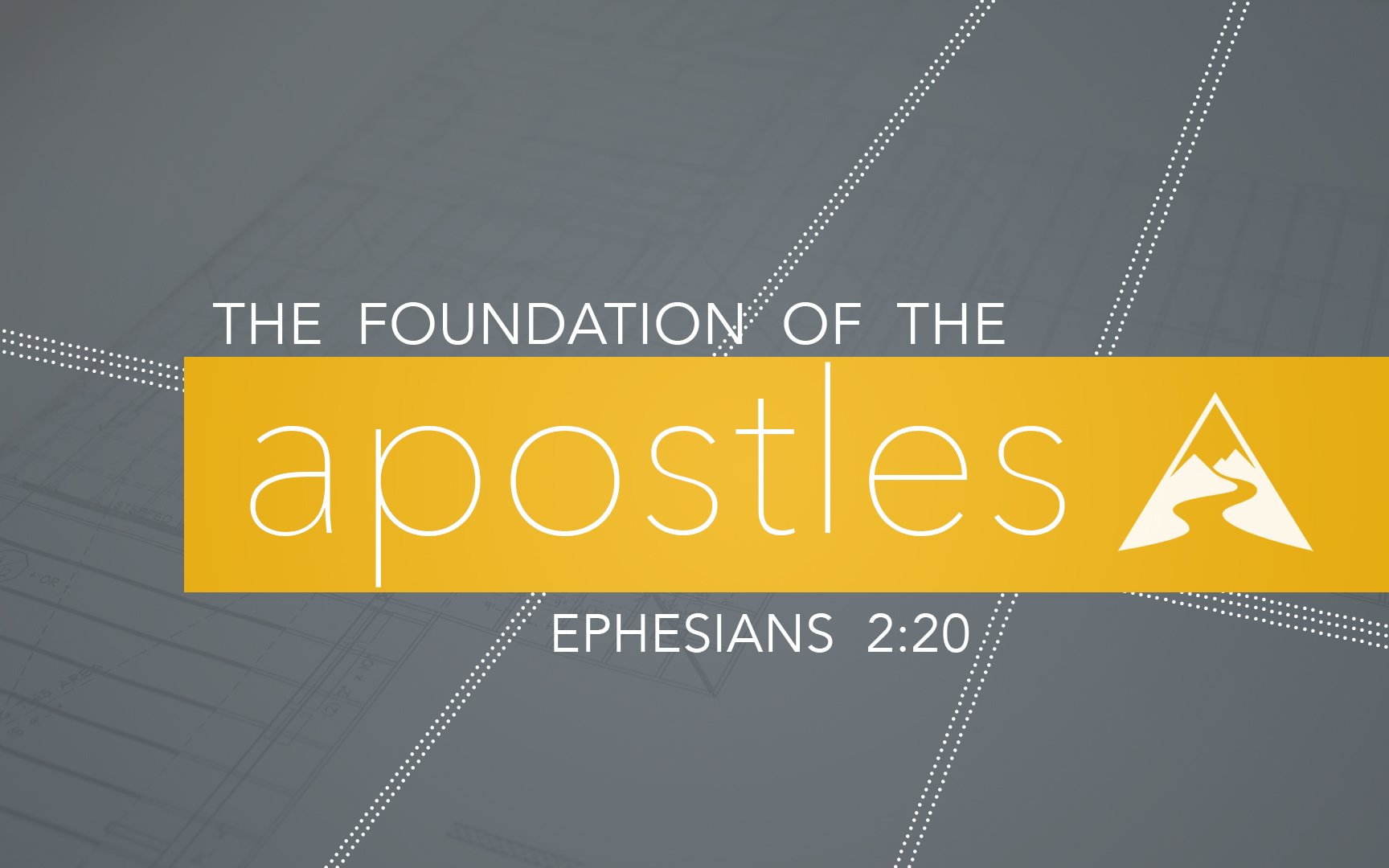 Foundation of the Apostles